M/G/1 Busy Period & Power Optimization
1
Power Optimization Problem
Given an M/G/1/FCFS server with the following power consumption profile
Pon when serving jobs
Pidle ≤ Pon when idle waiting for work
0 when off
Psetup ≈ Pon when starting up (setup time has general distribution
	jobs arriving according to a Poisson process of rate λ, and with a general service time distribution
What is the optimal policy that maximizes performance/watt, i.e., 1/(E[Power]E[T])?
2
Two Sample Policies
ON/OFF policy:  Server is immediately turned OFF when it becomes idle (end of busy period)
Zero power consumed while OFF, but SETUP time affects both response time and power consumption (power is consumed but no work is performed during setup)
ON/IDLE policy: Server is never turned OFF
No setup overhead, but power is consumed all the time
Question:  Which policy is better when?
Answer depends on ρ, as well as service time and setup time distribution
3
M/G/1 Busy Period Analysis – (1)
Busy period distribution plays a major role in the performance of both sample policies
We’ll first derive the Laplace transform Bx(s) of the duration B(x) of a busy period started by an amount of work x, i.e., 
	B(x) = x +Σ{i=1 to Ax}Bi where the Bi’s are independent busy periods (each started by an arrival) with the same distribution
We then have 
	Bx(s) = e–sxLf(Σ{i=1 to Ax}Bi) = e–sxAx(B(s)) = e–sxe–λx(1–B(s)) 
		  = e–x(s+λ–λB(s))
Unconditioning then yields the following expression
	 B(s) = {x=0 to }Bx(s)fS(x)dx = {x=0 to } e–x(s+λ–λB(s)) fS(x)dx
             =  S(s+λ–λB(s)) – a recursive expression from which we can derive all moments, including E[B] = E[S]/(1–ρ)
4
Busy Period Moments
Recall that  = E[B]/(E[B]+E[I]), so that E[B](1–)=/λ  E[B]=E[S]/(1–)
5
Busy Period vs. Response Time
Comparing E[B] to E[T], we see that
E[B] = E[S]/(1–ρ) and E[T] = λE[S2]/2(1–ρ) + E[S]
	In other words, E[B] is not affected by variability in S, while E[T] is 
This because Busy periods start with no jobs in the system, i.e., they do not depend on Se
In general, the ith moment of B depends on the ith moment of S, while the ith moment of T depends on the (i+1)th moment of S
6
More on M/G/1 Busy Period Analysis
Recall the Laplace transform Bx(s) of the duration of a busy period started by an amount of work x
				Bx(s) = e–x(s+λ–λB(s))
Assume next that x is a r.v. with p.d.f. fW()
	BW(s) = {x=0 to }Bx(s)fW(x)dx 
		    = {x=0 to } e–x(s+λ–λB(s)) fW(x)dx
		    = W(s+λ–λB(s)) 
Differentiating and evaluating –BW(s) at s = 0 gives
				E[BW] = E[W]/(1–ρ)
7
M/G/1 With Setup – (1)
Each busy period starts with a setup time I
Can we characterize E[Bsetup] and E[Tqsetup]?
From our previous result E[BW] = E[W]/(1–ρ)
E[Bsetup] = (E[I]+E[S])/(1–ρ) = E[B]+E[I]/(1–ρ), where ρ = λE[S] 
The Renewal-Reward Theorem tells us that ρsetup, the fraction of time server is busy including setup, is the fraction of time the server is busy during one cycle, which yields 
	ρsetup = E[Bsetup]/(E[Bsetup]+1/λ) = (λE[I]+ρ)/(λE[I]+1)
Next, we will approach deriving Nsetup(z) as for the M/G/1 system without setup, except for the transitions out of state 0 that need to account for the setup
We will then obtain Tsetup(s) from Nsetup(z)
8
M/G/1 With Setup – (2)
Let aj = P{j arrivals in S} – in service time
		a'j = P{j arrivals in S+I} – in service+setup time
Then Pij = aj-i+1 for i>0 and P0j = a'j
Thus πj = π0a'j + Σ{i=1 to j+1}πiaj-i+1 and
Nsetup(z) = π0AS+I(z) + 1/z[Nsetup(z) – π0]AS(z)
 Nsetup(z) = π0[zAS(z) AI(z) – AS(z)]/[z – AS(z)]
where π0 = 1–ρsetup = (1–λE[S])/(1+λE[I])
We can now obtain Tsetup(s) from Nsetup(z) as before
9
M/G/1 With Setup – (3)
Recall that we have AS(z) = S(λ(1–z)) for any S
This implies ATsetup (z) = Tsetup(λ(1–z)), an hence
	 Nsetup(z) = Tsetup(λ(1–z)) since ATsetup (z) = Nsetup(z)
From our previous result, we have
Tsetup(λ(1–z)) = π0[zAS(z) AI(z) – AS(z)]/[z – AS(z)]
		            = π0[zS(λ(1–z))I(λ(1–z))–S(λ(1–z))]/[z–S(λ(1–z))]
	with π0 = 1–ρsetup = (1–λE[S])/(1+λE[I]) = (1–ρ)/(1+λE[I])
 Tsetup(s) = π0[(λ–s)S(s)I(s) – λS(s)]/[λ–s–λS(s)], where again s=λ(1–z)

This also gives TQsetup(s) = Tsetup(s)/S(s) and therefore
	TQsetup(s) = π0[λ–(λ–s)I(s)]/[s –λ+λS(s)], from which we derive
	TQsetup(s) = TQM/G/1(s)[λ–(λ–s)I(s)]/[s(1+λE[I])] – recall TQM/G/1(s)=(1–ρ)s/[s –λ+λS(s)]

Differentiating yields E[TQsetup] = λE[S2]/2(1–ρ)+(2E[I]+λE[I2])/2(1+λE[I])
	If I is exponential E[I2]=2E[I]2 so that E[TQsetup] = E[TQ] + E[I]
10
Comparing ON/IDLE vs. ON/OFF
ON/IDLE
E[Power]ON/IDLE = ρPon+(1–ρ)Pidle 
E[T]ON/IDLE = λE[S2]/2(1–ρ)+E[S], where ρ = λE[S]
ON/OFF
E[Power]ON/OFF = ρsetupPon= Pon(λE[I]+ρ)/(λE[I]+1)
E[T]ON/OFF = λE[S2]/2(1–ρ)+(2E[I]+λE[I2])/2(1+λE[I])+E[S]
Performance metric:  1/(E[Power]E[T]) – performance per Watt
EXAMPLE
Pon = 240W and Pidle = 180W
E[S] = 1 and E[S2] = 20
E[I] varies from 0.125 to 8
E[I2] = 5E[I]
ρ varies from 0.01 to 0.99

At low load ON/OFF is clearly much better when the setup time is low, but this quickly reverses when the setup increases
At high load, both policies are equivalent as the server is busy most of the time
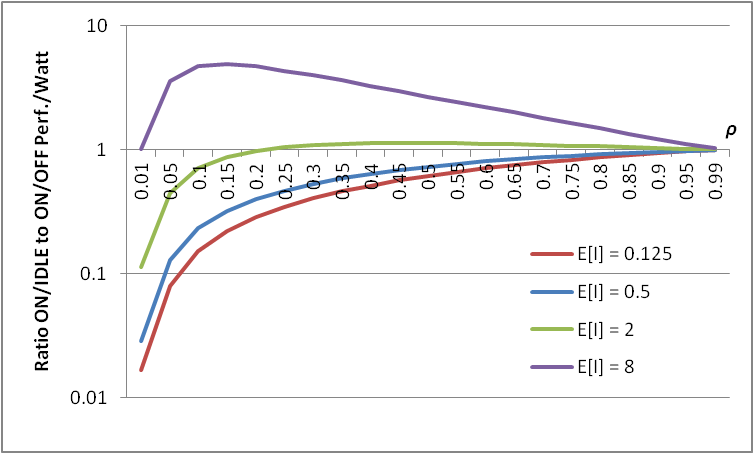 11